ADNI Private Partner Scientific Board (PPSB)UpdateJames Hendrix, PhD 2018 Chairperson
WW ADNI MeetingJuly 20, 2018
PPSB: Leadership
* Primary project manager
#  Primary Partnership Development contact
2
Current PPSB Partners for ADNI3
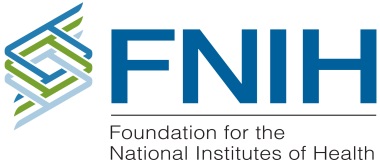 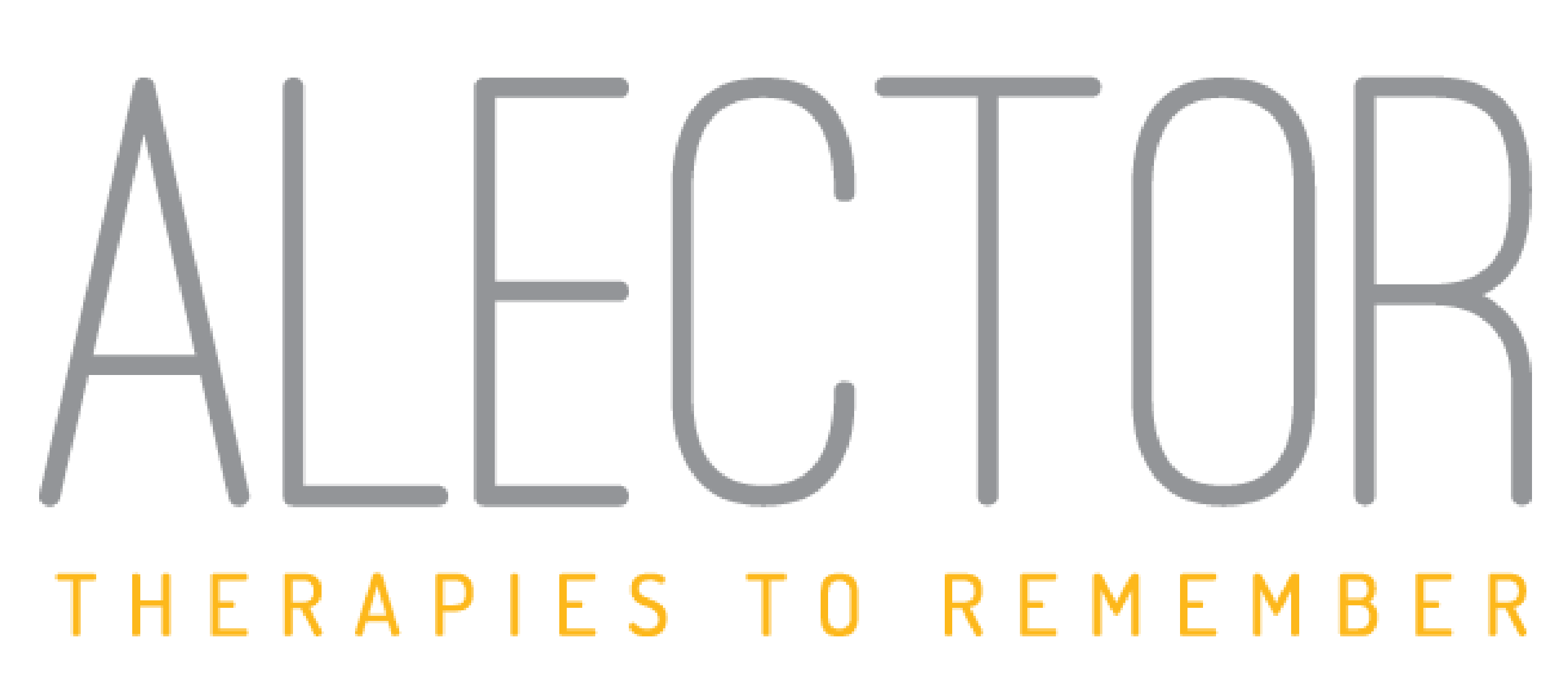 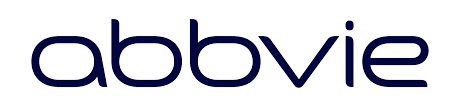 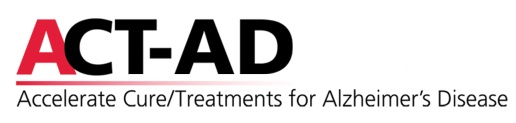 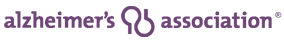 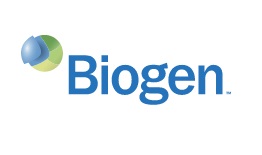 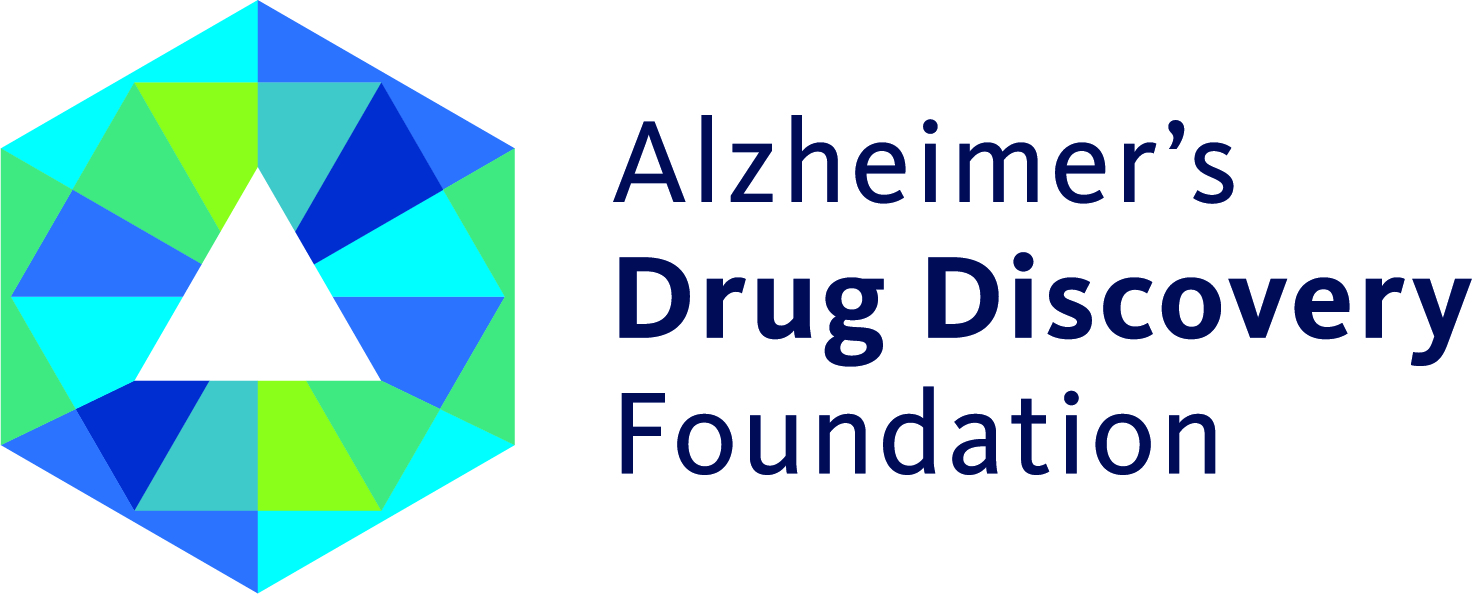 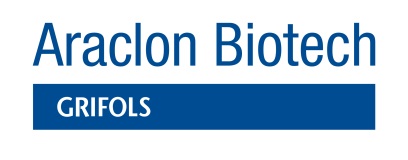 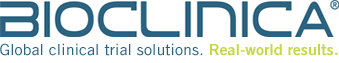 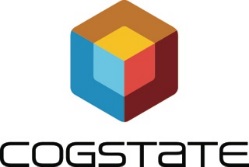 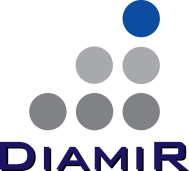 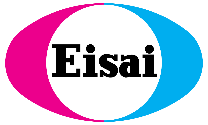 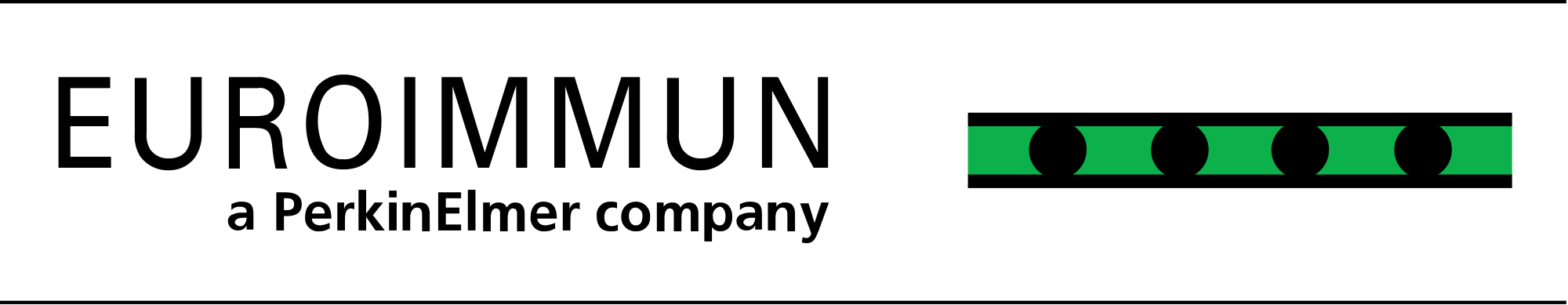 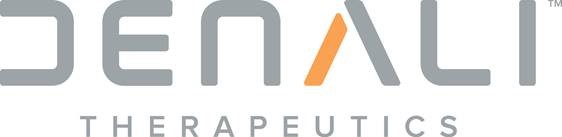 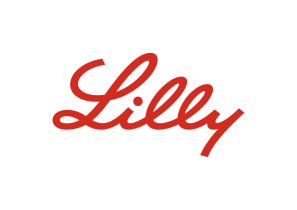 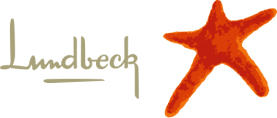 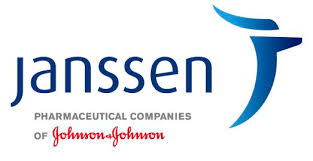 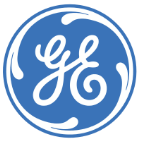 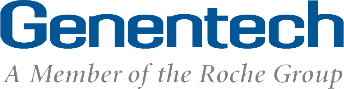 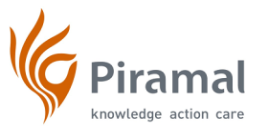 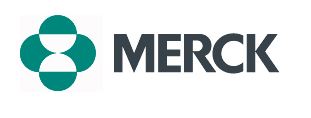 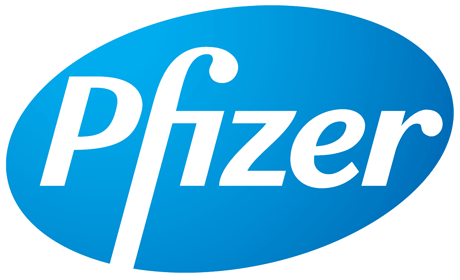 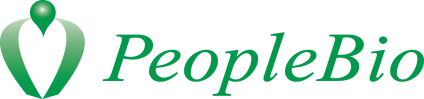 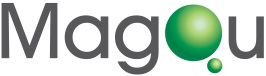 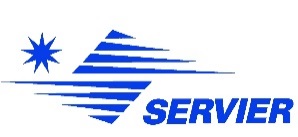 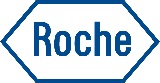 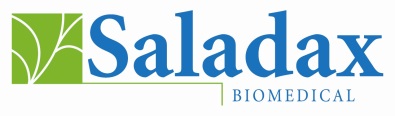 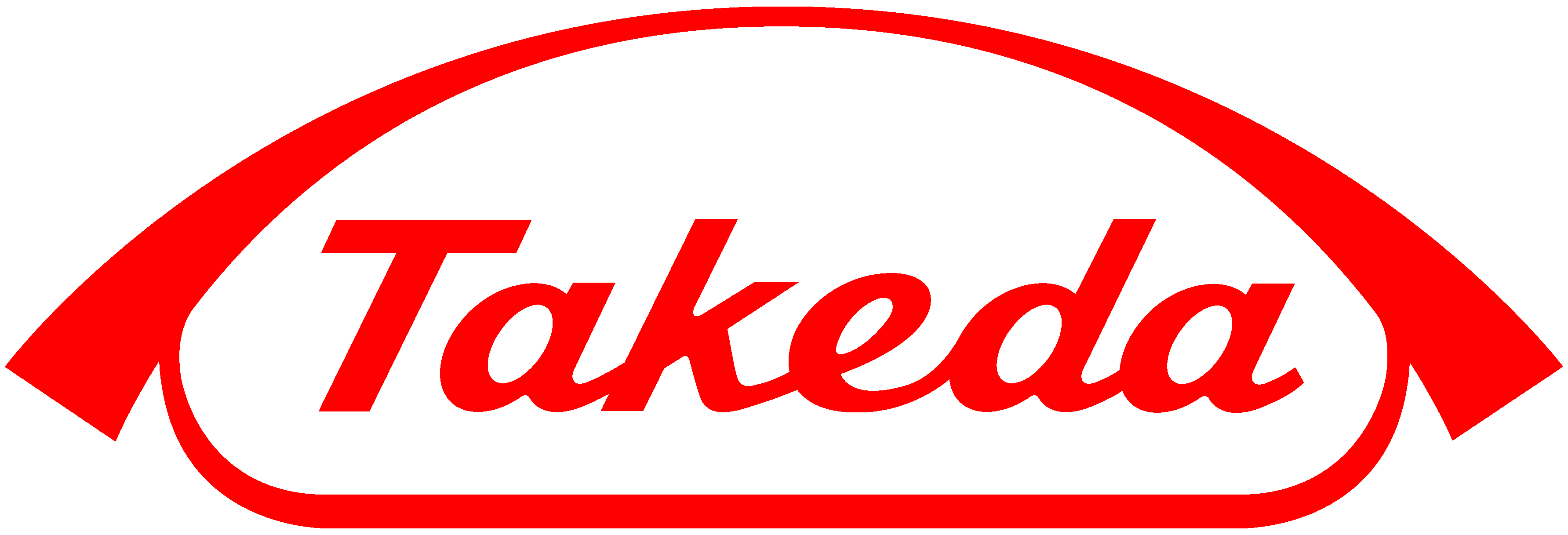 PPSB: 2018 Key Deliverables
Provide advice and input from a private / philanthropy partner perspective on the ADNI 3 implementation
In the pre-competitive space, evaluate needs/gaps and recommend projects or analyses that could accelerate drug development
PPSB working groups interface with ADNI cores on achieving working group goals and objectives
Articulate & communicate PPSB needs to the ADNI leadership (via PPSB Core Liaisons and the ADNI PPSB Chair)
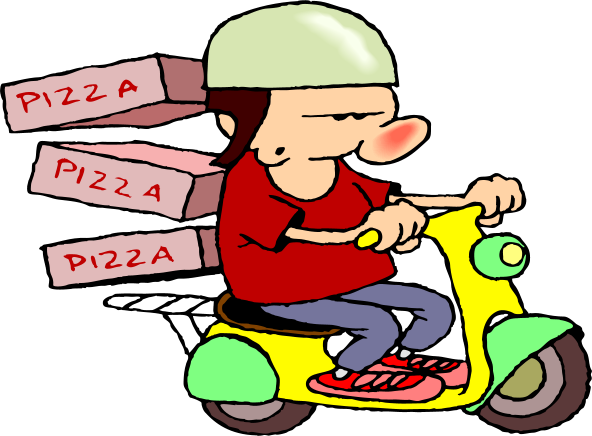 4
PPSB Working Groups & Core Liaisons
PPSB Working Groups
Clinical Endpoints - TBD
Biofluid Biomarkers – Susan De Santi, Piramal
PET Endpoints - Mark Schmidt, J&J; Gregory Klein, Roche
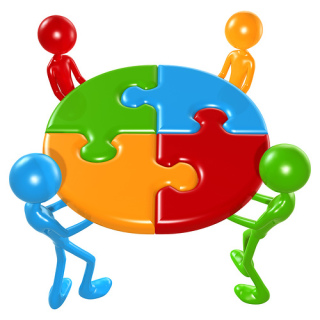 PPSB Core Liaisons
Clinical Core – Chad Swanson, Eisai
Biostatistics Core – Jerry Novak, J&J
PET Core – Gregory Klein, Roche/ Mark Schmidt, J&J
Genetics Core – Aparna Vasanthakumar, AbbVie 
MRI Core – Patricia Cole
RARC – Jerry Novak, J&J
6
PET Endpoints Working Group
Ben Newton	GE
Adam Schwarz	Takeda
Sergey Shcherbinin 	Lilly
Andrew Stephens	Piramal
Joyce Suhy	Bioclinica
Cyrille Sur	Merck
Ivonne Suridjan	AbbVie
Gary Tong	Lundbeck
Robby Weimer	Genentech
PET Endpoints Working Group: Goals for 2018
Work with the ADNI PET Core to support execution of the ADNI3 grant
Work with the PPSB and ADNI PET Core on feasibility for collection of longitudinal early frame amyloid (EFA) PET
Assist in defining requirements, budget, sponsorship, and scope for EFA add-on to ADNI3
8
Scientific Goals: Why EFA in ADNI3?
Opportunity to collect longitudinal data
Companies are interested in a neurodegeneration biomarker (i.e. FDG) 
Cost, participant and site burden, and additional radiation exposure make it difficult
Florbetaben
No existing EFA data on this tracer in ADNI, and no longitudinal EFA data
Potential for comparison to Arterial Spin Labelling MRI (~50% of sites are capable) 
ASL can be difficult to implement in clinical trials
Superior S/N ratio with EFA
ADNI3 EFA Proposal
200 subjects
100 florbetapir, 100 florbetaben
2 time points for each subject (2 years apart)
400 scans
Same acquisition parameters as in ADNI 2 (0-20 min, dynamic data for EFA followed by 50-70 min for the late acquisition)
Stratify to balance normal/MCI/AD
All data to be publicly available at LONI per standard ADNI practice
FNIH is currently fund raising for the EFA proposal
Biofluid Biomarkers Working Group
Richard Batrla	Roche
Tobias Bittner	Roche
Britta Brix		Euroimmun
Jesse Cedarbaum 	Biogen
Jeffrey Dage		Lilly
Kevin Davies		Upenn
Susan De Santi	Piramal
Patricia E Cole 	Independent
Arnaud Francois	Servier
Just Genius		Abbvie
Cecilia Gracia	Servier
James Hendrix	Alzheimer's Association
Lee Honigberg	Genentech
Dominik Jaeger	Euroimmun
Sungmin Kang	Peoplebio
June Kaplow		Eisai
Omar Laterza	Merck
Johan Luthman	Eisai
Thomas Misko	Abbvie
Laura Nisenbaum	Biogen
Jerry Novak		J&J
Pedro Pesini		Araclon
William Potter	NIH
Maria Quinton	Takeda
Herve Rhinn		Alector
Sal Salamone	Saladax
Mary Savage	Merck
Kimberly Scearce-Levie	Denali
Les Shaw		UPenn
Kira Sheinerman	Diamirbio
Ian Sherriff		Araclon
Helle Sickmann	Lundbeck
Holly Soares		Abbvie
Cyrille Sur		Merck
Gary Tong		Lundbeck
Jan Torleif Pedersen	Lundbeck
John Trojanowski	UPenn
Iswariya Venkataraman	Euroimmun
Todd Walbrun	Euroimmun
Hong Wang		Lilly
Kristin Wildsmith	Genentech
Stephen Zicha	Takeda
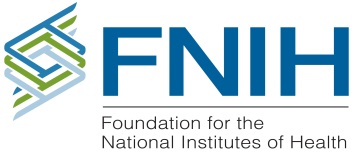 BBWG update on CSF Residual Samples
Companies provide specific aims and power calculations
Final letter and protocol from LOI company; 
Sign off and formal FNIH letter to LOI companies
Finalization and approval of  specific aims and sample size
Revision of aims/power calculations (if necessary) and resubmission
Company meetings discuss specific aims and power calculations
LOI companies perform assays
Data uploaded onto LONI website
Mike Donohue provides subject ID  for uploaded CSF samples to companies to retrieve additional data
Samples pulled, packaged and  sent to companies, 
Completed on Oct. 24, 2017
Laurel Beckett randomly identifies samples of interest/company and provides the list to Les for retrieval
List of available samples with clinical data* (via Mike Donohue) provided to Laurel for randomization
MSD completed assay  analysis
EI work on refernce
Saladax sent letter to clarify sample request
Company do analyses;  present data to PPSB
*Baseline 1° dx; decliner/stable
[Speaker Notes: The BBWG is helping with the company’s gain access to the residual samples and with the application process, but Les’s group still is ultimately doing the final review and determination of whether samples may be shipped.
In the end, the 4 companies requested 200, 422, 250, and 582 residual samples. The first 3 were fulfilled, but the company that requested 582 needed to supplement their study with other sample sources as 582 ADNI residual samples were not available. They just submitted the necessary justification now and Les’ group is reviewing their request again as we speak.]
Clinical Endpoints Working Group
Summary of the ADNI3 Cohort with the Cogstate Brief Battery
The PPSB WG:
Established the ADNI2 Pilot study, then reviewed and evaluated the pilot data. 
The WG supported the inclusion of the Cogstate Brief Battery in ADNI3. 
WG members worked on the study design with both CogState and the ADCS, later ATRI.  

The ADNI3 sample who have completed the Cogstate battery is continuing to grow, with 396 participants completing a baseline assessment – this is an increase from 261 participants who had completed at least one assessment in ADNI3 as of March 5, 2018.

When combined across both ADNI2 and ADNI3, 443 participants have completed a baseline assessment to-date.

Those ADNI2 and ADNI3 subjects who have been completing the Cogstate battery for the longest period of time are now up to their Month 33 assessment.

Only 194 of the 396 (49.5%) subjects in the ADNI3 sample who have completed an in-clinic baseline assessment have also completed the scheduled at-home assessment within 4 weeks of their baseline assessment. This proportion is lower than what was observed in ADNI2 (79.2%). This lower proportion of at-home follow-up assessments within the first 4 weeks of the ADNI3 baseline is consistent with what was observed in the previous analysis in March 2018.
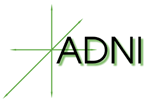 PPSB Contributions to ongoing Genetics Core Analysis
Aparna Vasanthakumar, AbbVie
15
Contributions of the PPSB to the Epigenetics Initiative within the ADNI Genetics Core
There is broad literature support for the potential use of DNA methylation as a marker of disease occurrence/progression

To address peripheral DNA methylation changes in a large cohort of individuals, AbbVie, Biogen, and Janssen came together with Andy Saykin (Indiana University) and the Genetics core to fund and perform the DNA methylation analyses on a subset of ADNI individuals

650 individuals were selected, a subset of who had longitudinal visits, and a total of 1720 samples were analyzed for DNA methylation changes. Data have been deposited on LONI

Cross-sectional analysis of these data have been performed 
Several differentially methylated positions lie within loci of genes demonstrated to be associated with AD (e.g. BDNF) 
Results are being presented at AAIC, and being submitted as a manuscript for publication
Longitudinal changes in DNA methylation are currently being analyzed
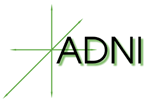 RARC Update
Gerald Novak, J&J
17
Resource Allocation Review Committee (RARC)
Requests for genetic materials (DNA, RNA, PBMCs, etc) will now be reviewed by a separate RARC at the National Cell Repository for Alzheimer’s Disease (NCRAD) at Indiana University, where they are stored.  
The current RARC led by Tom Montine will continue to handle biofluid requests

A separate RARC for postmortem tissues is proposed

New guidance and application forms are under review and will be available on the redesigned LONI website

A sample selection form will link the online application with the ADNI aliquot inventory of samples and timepoints which will help the applicant judge the feasibility of their request.

Criteria for judging applications will be the same: scientific quality and value to the field; avoidance of duplication of existing studies; demonstration of ability to carry out the research; and impact on existing inventories
18
Contact Information
For Scientific Inquiries:

Michael Biarnes, MS
Scientific Project Manager, Neuroscience
Foundation for the NIH
301.594.2612
mbiarnes@fnih.org

Rosa Canet-Aviles, Ph.D
Scientific Program Manager, Neuroscience
Foundation for the NIH
301.402.5346
rcanet-aviles@fnih.org
For Partnership Development Inquiries:

Alison Drone
Partnership Development Officer
Foundation for the NIH
301.443.2103
adrone@fnih.org

Julie Wolf-Rodda
Senior Vice President of Development
Foundation for the NIH
301.402.6027
jwolf-rodda@fnih.org
http://www.adni-info.org
http://www.adni.loni.usc.edu